Warm-up
What does a bisector/ midpoint/ median do?
Section Name: Triangle Proofs
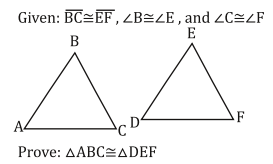 A
D
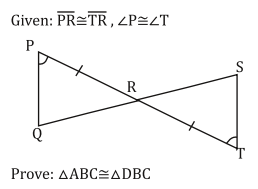 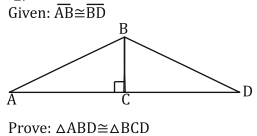 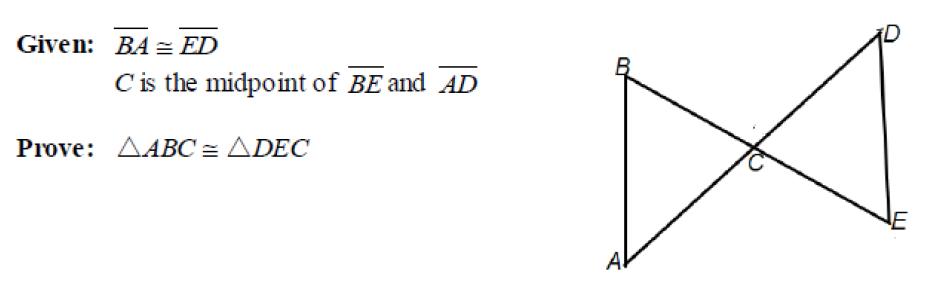 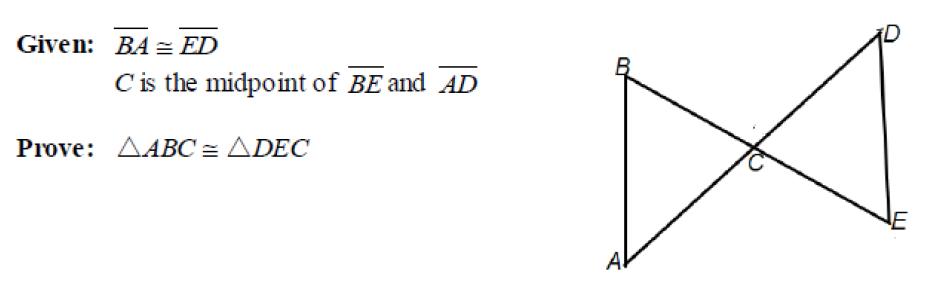 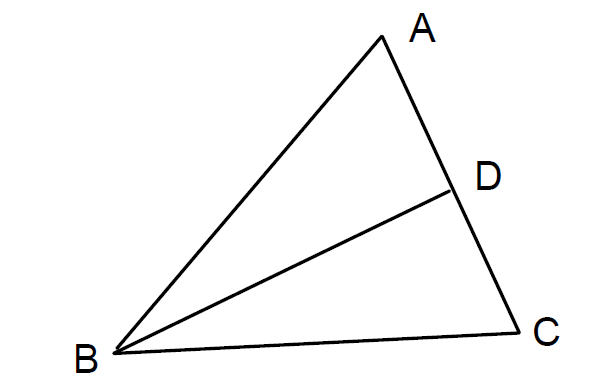 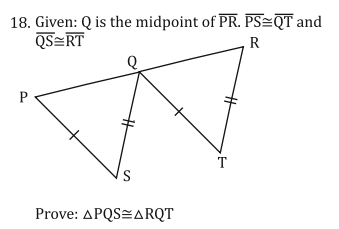 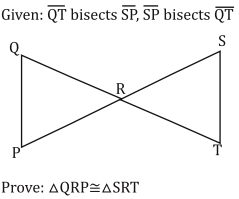 Exit TicketSteps For Triangle Proofs
Warm-Up
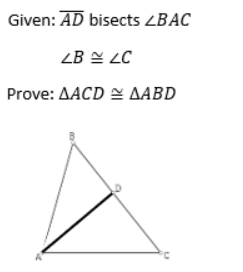